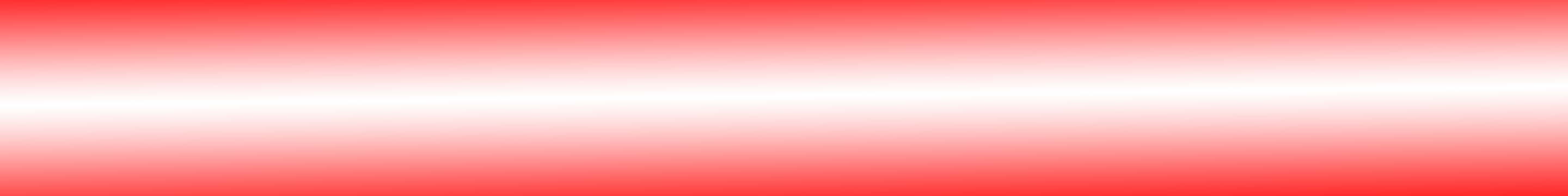 Diversity-based detection of Security Anomalies
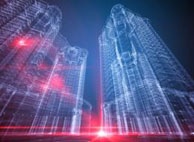 Roopak Venkatakrishnan & Dr.Mladen A. Vouk
Resilient 
Architectures
Motivation

Attacks on Web services up 30% in 2012-2013
Acceptance testing uses prior knowledge
External checking has limited applicability.
Diversity is pro-active, but an expensive solution, however may help identifying of difficult to detect attacks.

Types of Attacks

Inherent Vulnerabilities
Indirect Attacks

COTS based diversity approach along with the cloud may offer cost effective detection strategy.
Indirect Exploit – Linux/Cdorked.A

Infected modules for Apache & Nginx
Plugin sends redirect based on many conditions including a random factor
Avoided redirect for admins & in-memory operation
Back to back comparisons with a diverse system using Apache, Nginx & IIS could detect malware.

Zero Day Exploit – Nginx vulnerability

Allowed attacker to access restricted content
Caused due to improper parsing of request (inherent flaw).
Easily caught by back to testing with different web-servers
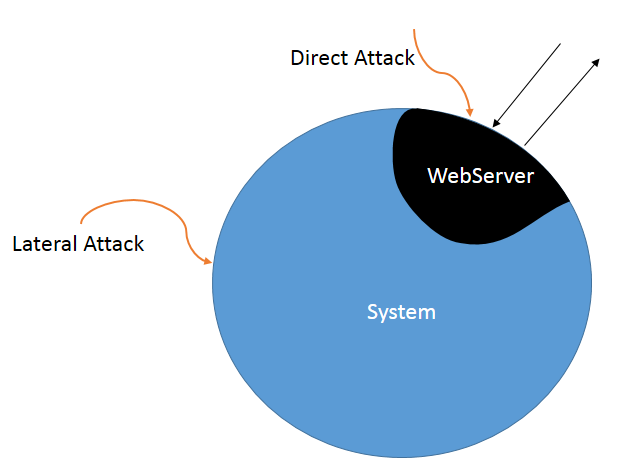 V1/31Mar2014
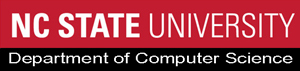 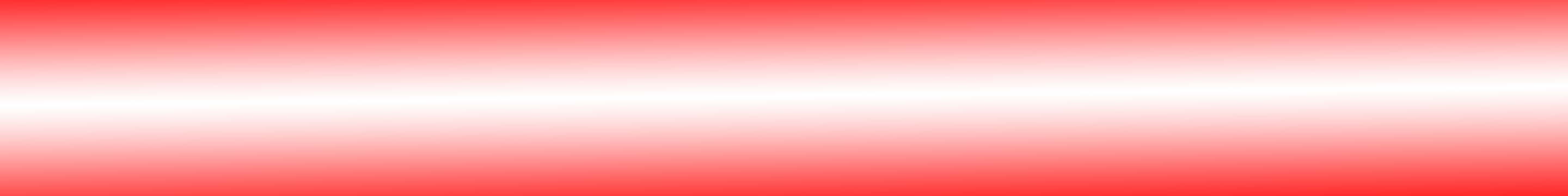 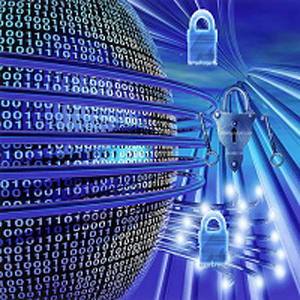 Science of Security
Lablet
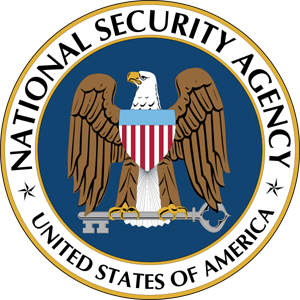